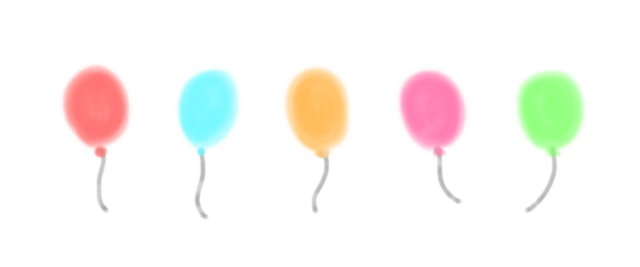 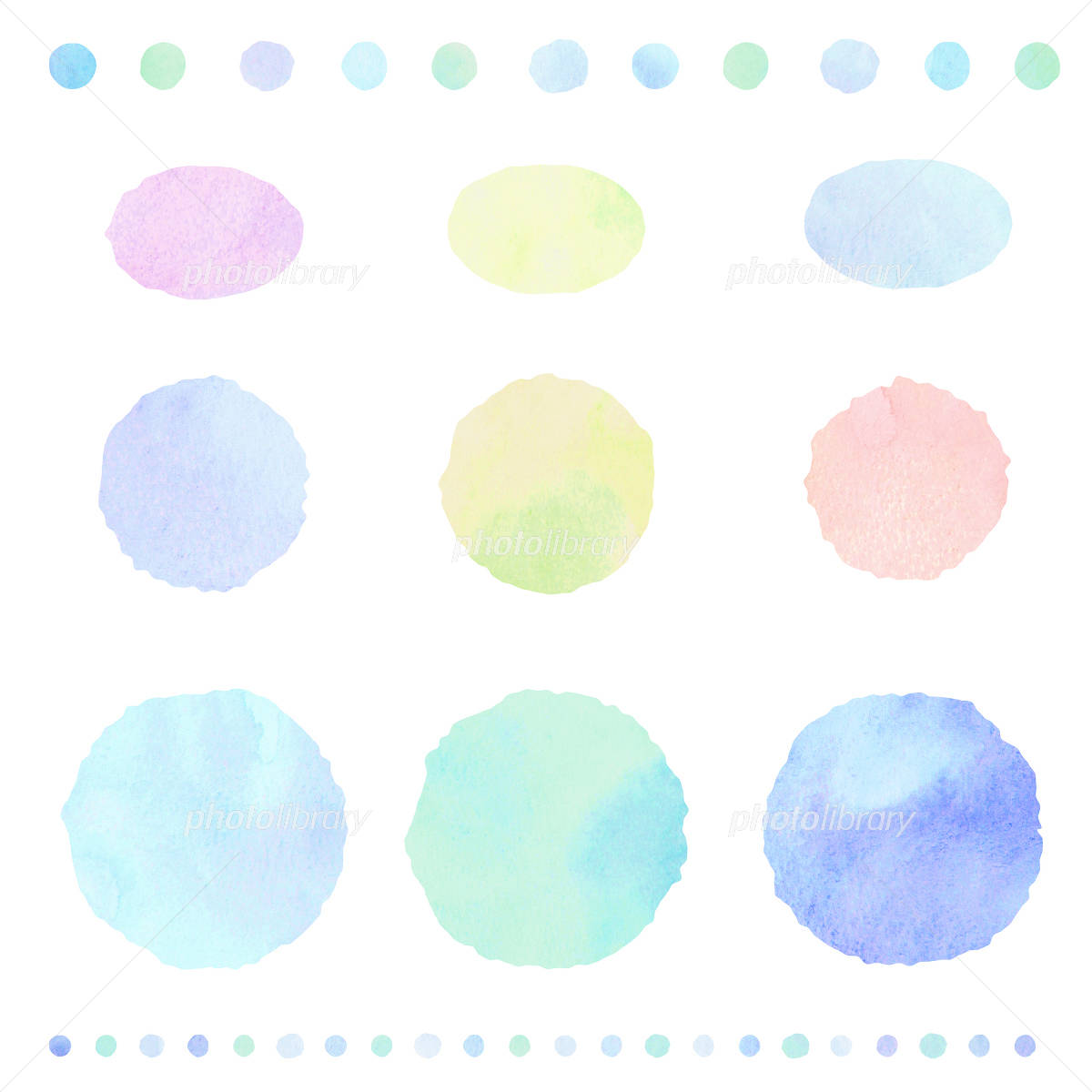 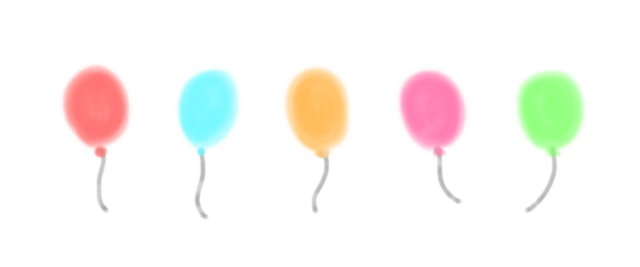 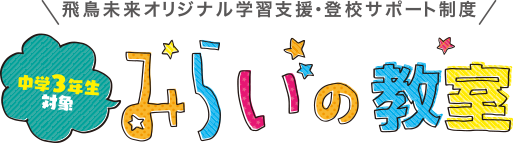 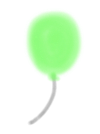 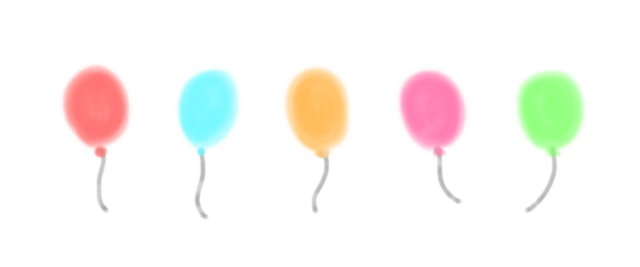 謎解き脱出ゲーム
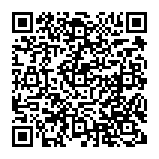 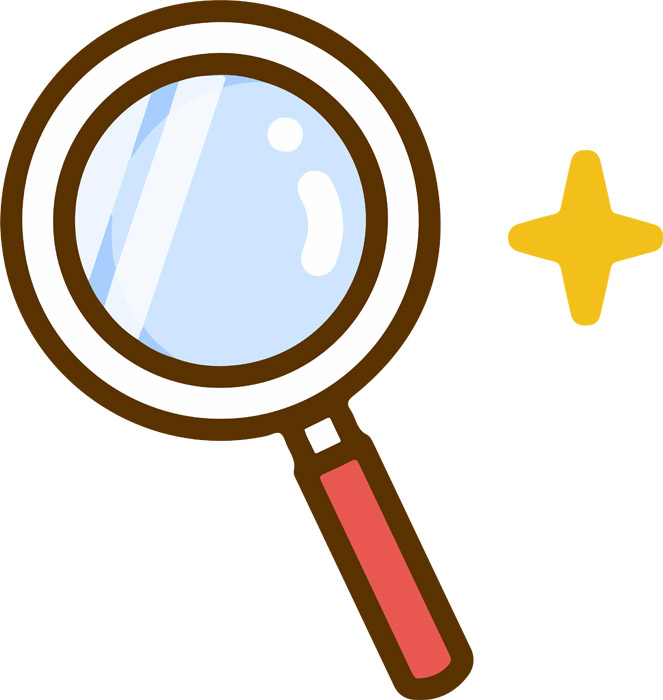 事前予約必須！！
予約はこちらから→
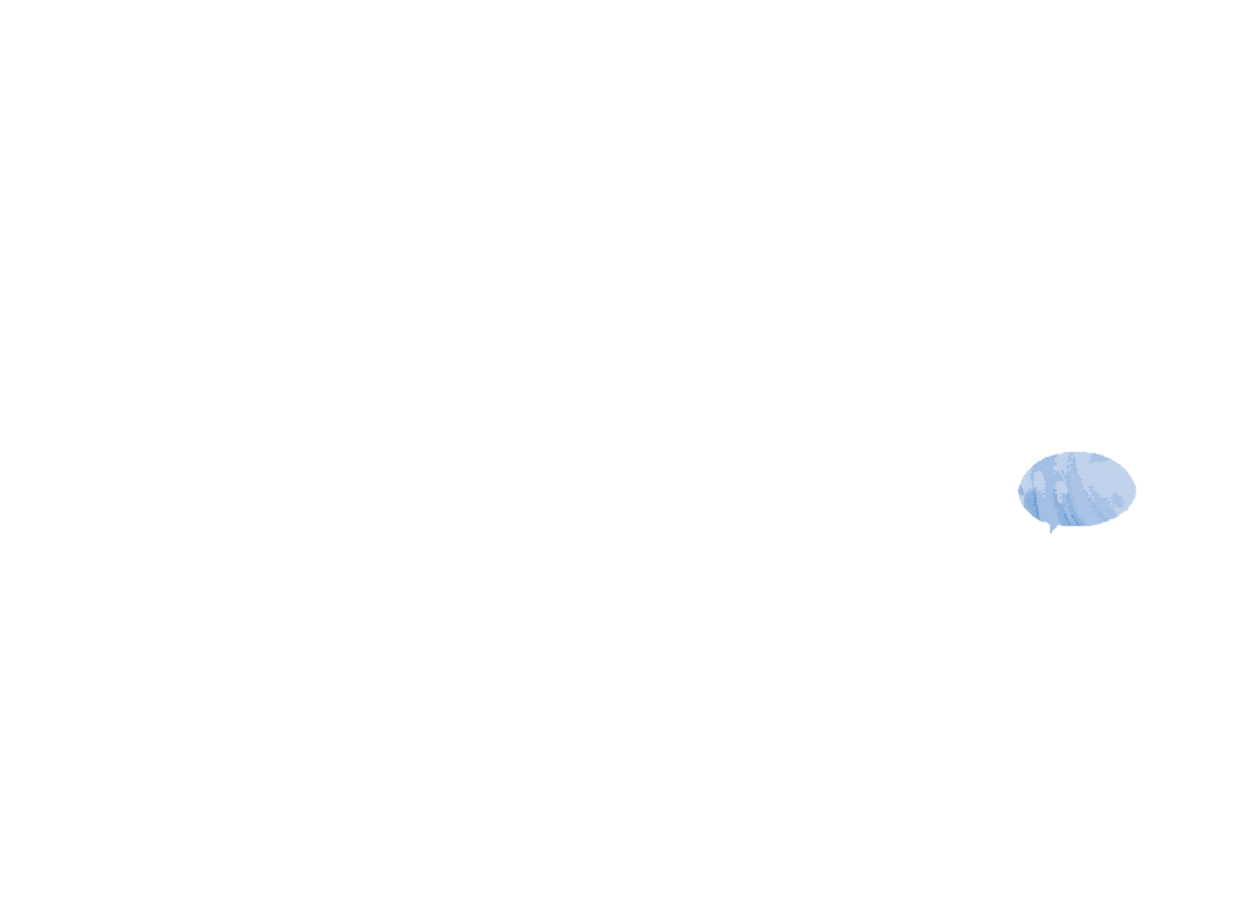 10:00＆14:00
7
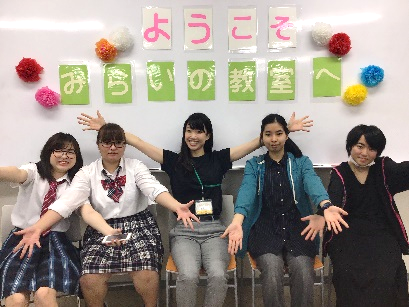 9:30　13:30　受付開始
10:00　14:00　イベントスタート
10:35　14:35　校舎見学
10:50　14:50　個別相談
19
(日)